آموزش ایمنی خودروهای غذای سیار
قسمت 4: ایمنی مخزن پروپان
این مطالب تحت بودجه شماره SH-39170-SH2  توسط اداره ایمنی و بهداشت شغلی وزارت کار ایالات متحده آمریکا تولید شده است. محتویات لزوماً نظرات یا سیاست های وزارت کار ایالات متحده آمریکا را منعکس نمی کند، همچنین اشاره به نام تجاری، محصولات تجاری، یا سازمان ها بیانگر تأیید دولت آمریکا نمی باشد.
[Speaker Notes: این بخش بسته به سوالاتی که کاراموزان ممکن است در مورد شرایط فردی داشته باشند، حدود 20 تا 25 دقیقه طول می کشد.]
اهداف
پس از این پایان این بخش، کارآموز قادر خواهد بود:
خواص اساسی پروپان و خطرات مرتبط با استفاده از مخزن پروپان را شناسایی کند
شیوه های کنترل خطر برای کاهش ریسک ناشی از آن خطرات را شناسایی و استفاده کند
ایمنی مخزن پروپان
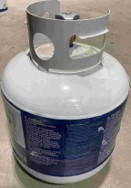 پروپان: ماده خطرناکی که سزاوار توجه است.
پروپان نوعی از گازهای نفت سیال (LP-Gas) است که می توان در مخازن حمل کرد و در عملیات پخت و پز استفاده می شود
بر اساس NFPA، 68 درصد از آتش سوزی های خودروهای غذای سیار نتیجه نشت یا خرابی ساختاری مخازن پروپان است
یک مخزن پروپان 20 پوندی = انرژی انفجاری 120 قطعه دینامیت
توجه: وکلای متخصص در جراحتهای شخصی شروع به افزودن خدمات دعاوی تخصصی در خصوص حوادث خودروهای غذای سیار کرده اند.
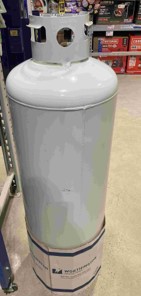 سلب مسؤولیت: مقررات ایالتی و محلی ممکن است متفاوت باشند؛ رهنمودهای ارائه شده در اینجا بر اساس رهنمودهای NFPA  میباشد و انتظار این است که مدیران در زمان لزوم به مراجع محلی و متخصصان آموزش دیده مراجعه کنند.
چه چیزی مخزن پروپان را خطرناک می کند؟
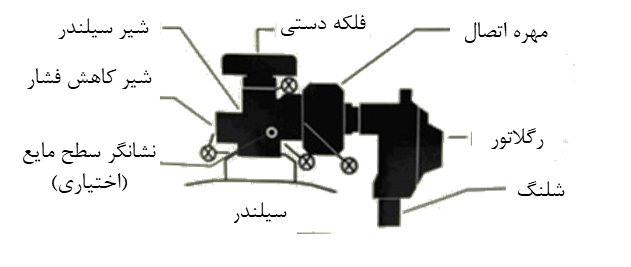 پروپان در دمای اتاق در حالت گاز است
بر اساس گالن قیمت گذاری می شود، اما بر اساس وزن فروخته می شود
1 پوند پروپان = 0.236 گالن (در 60 درجه فارنهایت)، پس 100 پوند= 23.6 گالن
1 گالن = 4.24 پوند (گاز سنگین تر از هوا است، اما سبک تر از آب)
پروپان تحت فشار قرار می گیرد تا در داخل مخزن در فاز مایع باشد
هنگامی که شیر باز می شود، پروپان در فاز گازی به سمت مشعل ها می رود
گرم کردن مخزن حاوی پروپان باعث انبساط آن می شود، و فشار داخل مخزن را افزایش می دهد
چالش ها:
اقلیم گرم: برای انبساط گاز نیاز به فضایی در مخزن میباشد
اقلیم سرد: فشارهای پایین ممکن است نیاز به پر کردن مجدد را ایجاد کنند. حتی وقتی مخزن خالی نیست.
گاز پروپان
مایع پروپان
80 درصد ظرفیت
فلکه دستی
شیر سیلندر
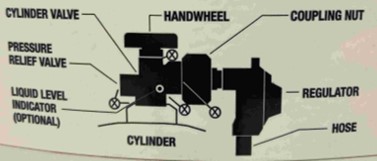 مهره اتصال
شیر کاهش فشار
رگلاتور
نشانگر سطح مایع (اختیاری)
شلنگ
سیلندر
[Speaker Notes: BLEVE can also mean Blast Leveling Everything Very Effectively]
چه چیزی باعث حادثه فیلادلفیا در سال 2014 شد؟
1 ژوئیه 2014: انفجار خودروی سیار غذای فیلادلفیا 2 نفر را کشت و 13 نفر را زخمی کرد
	توضیح: https://youtu.be/1YLLfOreaVE
عوامل/توالی وقایع:
سیلندر پروپان 100 گالنی تاریخ 1948را داشت، و هیچ شیر تخلیه ای نداشت.
دماهای بالا باعث انبساط پروپان می شود، فشار بدون شیر تخلیه افزایش می یابد
در نهایت، سیلندر منفجر(پاره) می شود، پروپان مایع رها میشود، و به گاز تبدیل می شود
لحظه ای در ویدیو مییاشد که قبل از اشتعال، ابر بخار دیده می شود
هر منبع اشتعالی در نزدیکی پروپان را مشتعل می کند
چه چیزی پروپان را خطرناک می کند؟
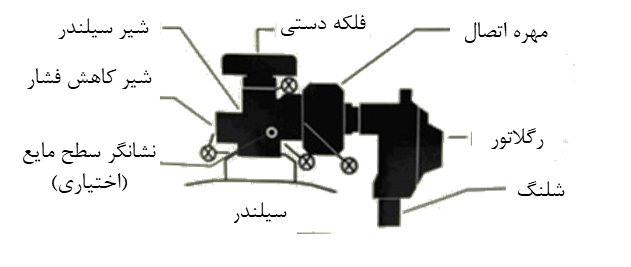 پروپان تحت فشار قرار می گیرد تا در حالت مایع درون مخزن باشد
هنگامی که شیر باز می شود، پروپان در فاز گازی به سمت مشعل ها می رود
کنترل ها برای جلوگیری از حوادث (مهندسی، شیوه های کاری)
بیش از 80٪ پر نکنید
در روزهای گرم، پروپان نیاز به فضا برای انبساط، بدون ایجاد تهدید دارد
شیر تخلیه فشار
در صورت افزایش فشار داخلی، اجازه تخلیه پروپان را می دهد
بدنه خارجی سفید/بازتابنده
گرما را بازتاب می دهد به جای جذب آن
دور از منابع اشتعال نگه دارید
گاز پروپان منتشر شده سنگین تر(متراکم تر) از هوا است، و می تواند حرکت کرده و پخش شود
گاز پروپان
مایع پروپان
80 درصد ظرفیت
فلکه دستی
شیر سیلندر
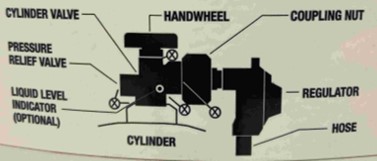 مهره اتصال
شیر کاهش فشار
رگلاتور
نشانگر سطح مایع (اختیاری)
شلنگ
سیلندر
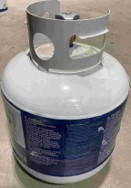 چک لیست عمومی ایمنی مخزن پروپان
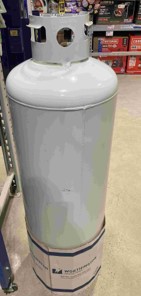 ویدئو ایمنی پروپان 1 WorkSafe BC: https://youtu.be/rHRwS2B3Vv0 
ویدئو ایمنی پروپان 2 WorkSafe BC: https://youtu.be/vCSi6tXcRJs
[Speaker Notes: مقررات وزارت کشاورزی کارولینای شمالی بر اساس کد گاز نفت مایع، NFPA 58 میباشد: https://www.ncagr.gov/standard/LP/LPgasConcerns/documents/FoodTruckInspectionItems.pdf]
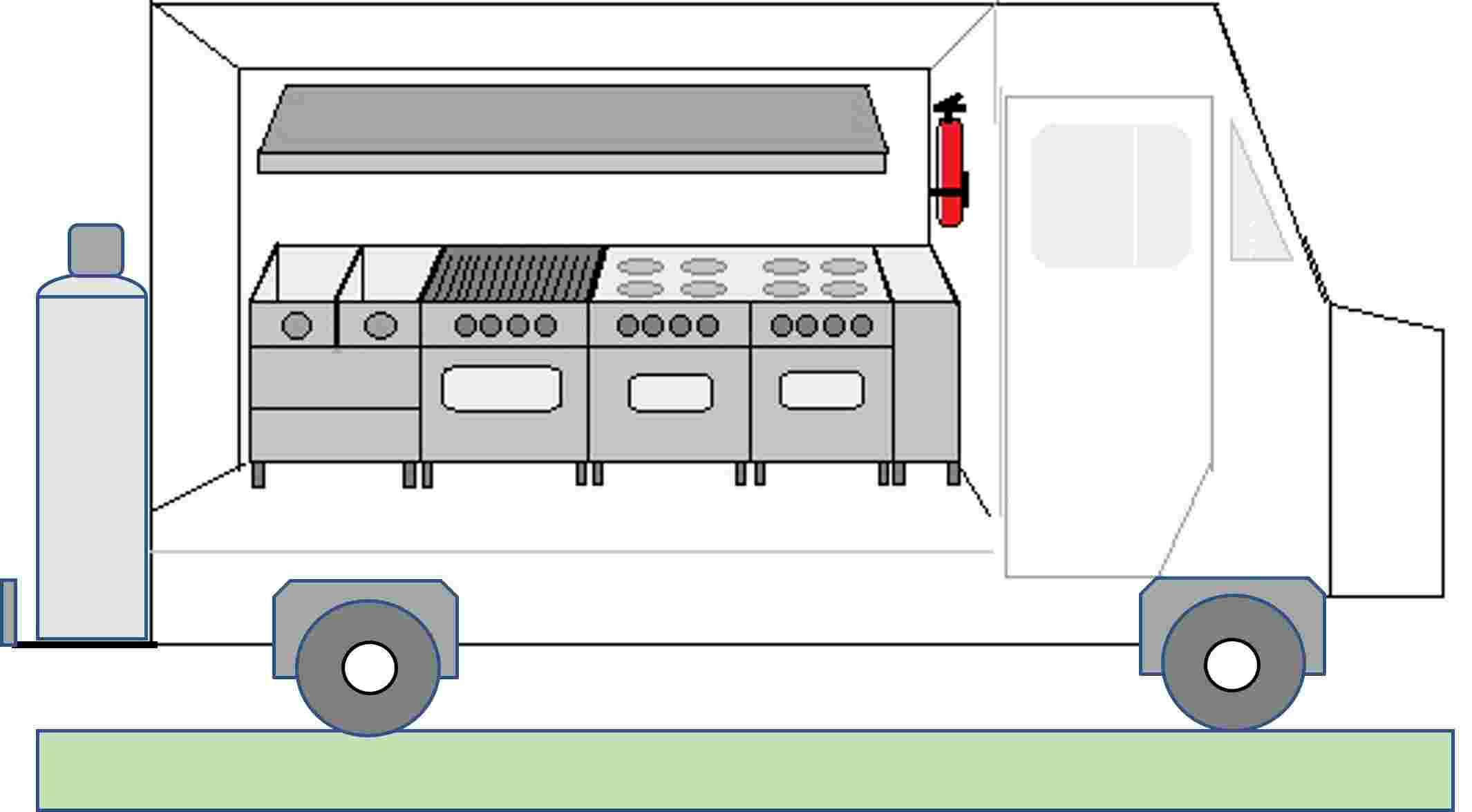 مخزن پروپان محل/نصب
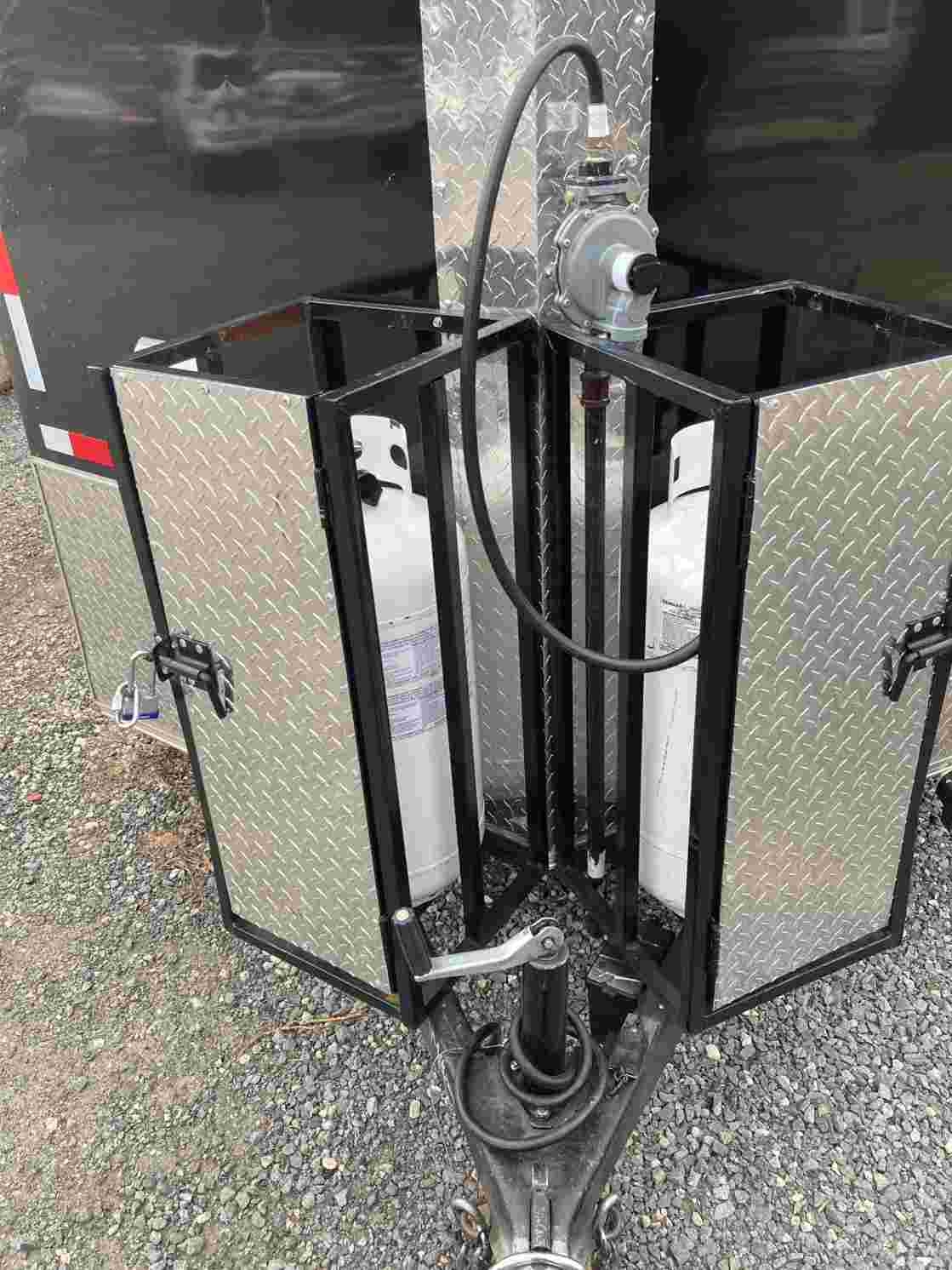 [Speaker Notes: مقررات وزارت کشاورزی کارولینای شمالی بر اساس کد گاز نفت مایع، NFPA 58 میباشد: https://www.ncagr.gov/standard/LP/LPgasConcerns/documents/FoodTruckInspectionItems.pdf]
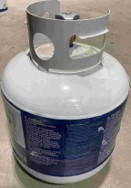 خطوط / سیستم های لوله کشی پروپان
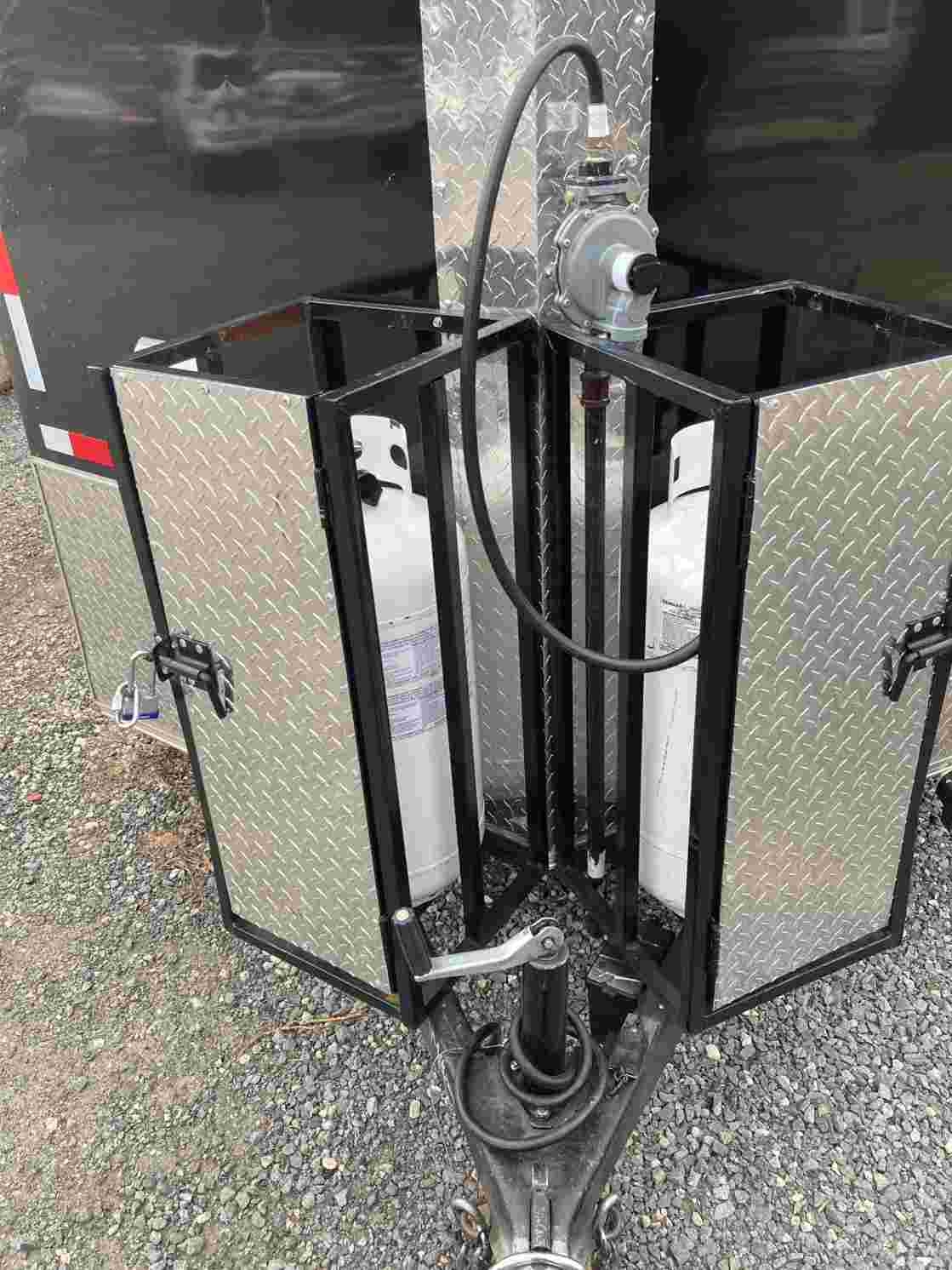 [Speaker Notes: مقررات وزارت کشاورزی کارولینای شمالی بر اساس کد گاز نفت مایع، NFPA 58 میباشد: https://www.ncagr.gov/standard/LP/LPgasConcerns/documents/FoodTruckInspectionItems.pdf]
خطوط / سیستم های لوله کشی پروپان(ادامه)
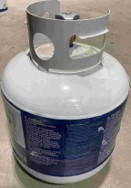 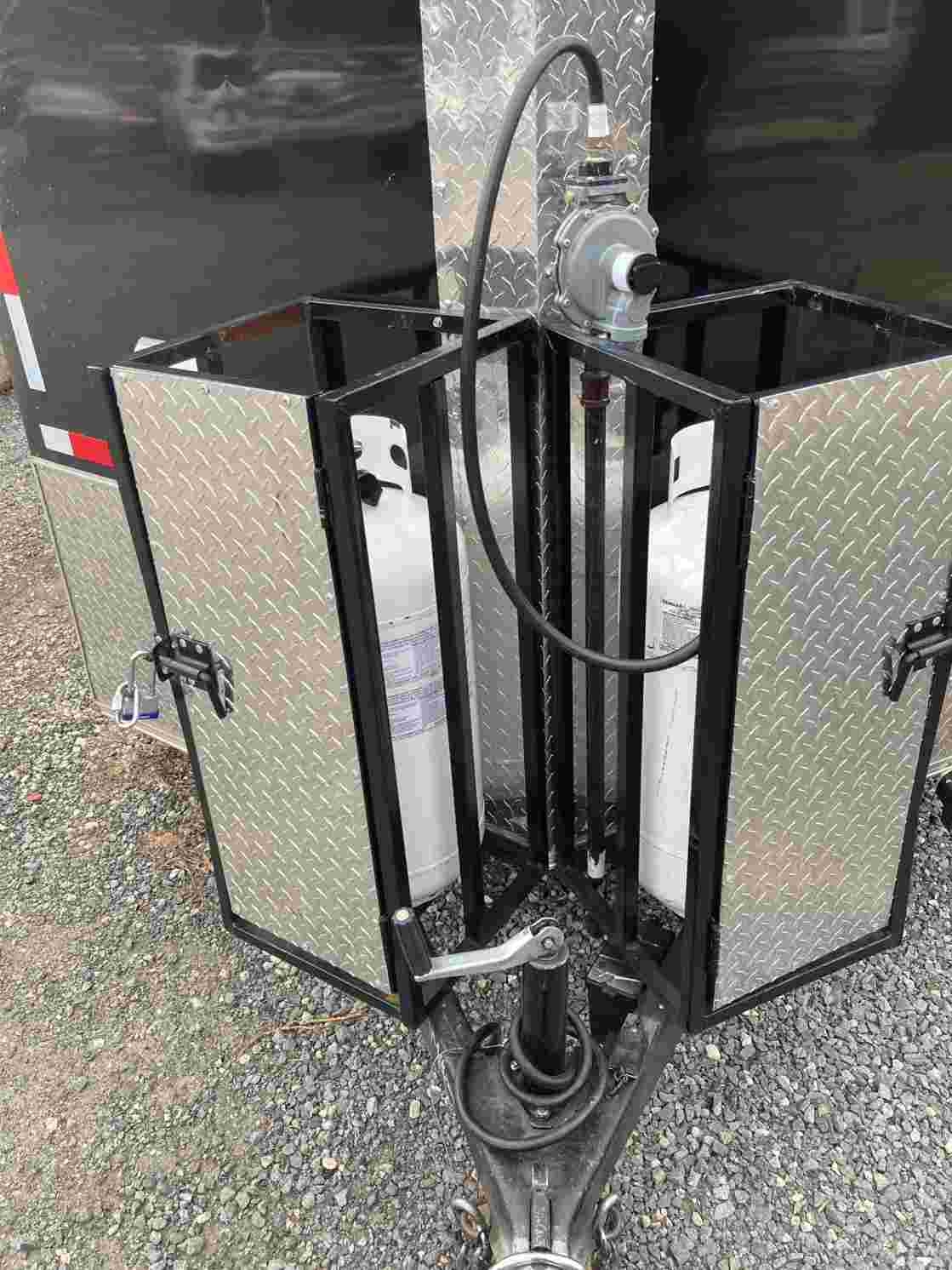 تست حباب: https://youtu.be/2GA4vwg8ay4
[Speaker Notes: مقررات وزارت کشاورزی کارولینای شمالی بر اساس کد گاز نفت مایع، NFPA 58 میباشد: https://www.ncagr.gov/standard/LP/LPgasConcerns/documents/FoodTruckInspectionItems.pdf]
پرکردن مجدد مخازن: قاعده 80 درصد پر کردن
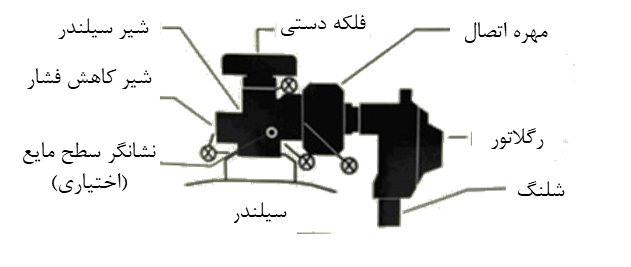 پروپان، مانند آب، هنگام گرم شدن منبسط می شود اما میزان انبساط پروپان 17 برابر بیشتر است! (در تغییرحجم و دمای یکسان)
اگر اندازه پرشدگی مخزن در یک روز ملایم آوریل 80 درصد (بر اساس حجم) باشد، همان مخزن ممکن است در چهارم جولای 85 درصد یا بیشتر (بر اساس حجم) باشد.
جرم یکسان پروپان، اما حجم بیشتری را اشغال می کند
گذاشتن20 درصد فضای اضافی در مخزن به منظور مقابله با افزایش فشار در طول هوای گرم است
چه کسی مخازن شما را مجدداً پر می کند؟ چه روشی استفاده می کنند؟
فقط از متخصصانی استفاده کنید که برای دست کاری با پروپان آموزش دیده اند، نه یک ایستگاه بنزین محلی یا فروشگاه بزرگ (هایپر مارکت)(به عبارت دیگر منظور این است که آیا آنها می توانند توضیح دهند چگونه کار می کند؟)
گاز پروپان
مایع پروپان
80 درصد ظرفیت
[Speaker Notes: اگر اب 1 سانتی متر مکعب به ازای افزایش 20 درجه فارنهایت منبسط شود، همان مقدار پروپان 17 سانتی متر مکعب منبسط میشود
https://www.amerigas.com/amerigas-blog/propane-tanks/propane-tanks-and-the-80-percent-fill-rule

مقادیری  بحث در مورد بهترین روش برای تعیین 80٪ کامل وجود دارد.  W]
پر کردن مجدد مخازن- شیر سرریز
گاز پروپان
** مخزن را کاملا پر نکنید و سپس بگذارید شیر سرریز“مازاد" گاز را به هوا رها کند.

به چندین نحو خطرناک است:
آیا آزادسازی آن قابل پیش بینی است؟
چه زمانی انتظارش را دارید و در هوای ازاد؟ یا
هنگامی که شما در یک رویداد با مردم در اطراف هستید؟
پروپان ازاد شده کجا می رود؟
پروپان سنگین شده و روی زمین جریان می یابد. اگر منبع اشتعال در نزدیکی باشد...
مایع پروپان
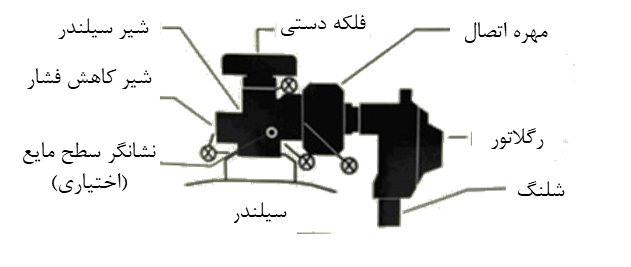 80 درصد ظرفیت
فلکه دستی
شیر سیلندر
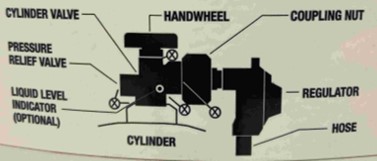 مهره اتصال
شیر کاهش فشار
رگلاتور
نشانگر سطح مایع (اختیاری)
شلنگ
سیلندر
پر کردن مجدد- چگونه می توانم بفهمم که یک مخزن 80 درصد پر است؟
وزن خالی: 15 پوند | 6/8 کیلوگرم
(= مخزن خالی)

کنونی: 17 پوند |  7/7 کیلوگرم
(= 15 پوند مخزن + 2 پوند پروپان)
(= 6/8 کیلوگرم مخزن + 0/91 کیلوگرم پروپان)
وزن کل:
وزن خالی + وزن پروپان × 80٪
"وزن خالص" مخزن خالی را پیدا کنید
وزن مخزن را وقتی خالی است اندازه بگیرید
وزن مخزن پروپان را قبل از دوباره پر کردن اندازه بگیرید
اگر وزن مخزن > وزن خالص باشد، مقداری از پروپان باقی مانده است
محاسبه کنید که وزن کل مورد نیاز چقدر است؟
وزن خالص مخزن خالی + وزن پروپان × 80%
مثال: 18 پوند خالی + (20 پوند × 80٪) = 18 پوند + 16 پوند = 34 پوند
    8/2 کیلوگرم خالی + (9/1 کیلوگرم × 80٪) = 8/2 کیلوگرم + 7/3 کیلوگرم = 15/4 پوند
[Speaker Notes: وزن 15 پوندی مخرن خالی فقط یک مثال است. وزن مخزن واقعی میتواند متفاوت باشد.]
پر کردن مجدد مخازن پروپان - بحث در مورد چالش ها
مسئله 2: مخازن کی و چگونه پر می شوند؟

گزینه 1: یک مخزن- قبل از رویداد پر نیست
"سر پر کردن" مخزن- قابل قبول است؟

گزینه 2: دو مخزن 100 پوندی | 45/4 کیلوگرم
از یکی استفاده کنید تا وقتی که سطح آن پایین بیاید، سپس به مخزن دوم سوئیچ کنید و مخزن اول را بعدا پر کنید
موضوع 1: مخازن کوچک یا بزرگ (20-100 پوند)؟

گزینه 1: مخازن کوچکتر 
رویدادها؟ راحتی؟
گزینه 2: مخازن بزرگتر
ظرفیت بیشتر برای رویدادهای شلوغ
سهولت جدا کردن برای پر کردن مجدد؟
آیا برای پر کردن دوباره باید جدا شود؟
صاحبان: هنگامی که شما گزینه ها را در نظر می گیرید، آیا امنیت را در نظر می گیرید؟ و شما آماده هستید که کسب و کارتان در معرض چه خطراتی قرار دهید؟
[Speaker Notes: انچه مجاز است ممکن است امن ترین گزینه نباشد. مقررات محلی ممکن است به کندی به روز شود.
اگر مخزن را به منظور اینکه "سرش را پر کنید" ببرید، ممکن است منجر به سرریز و افزایش خطر شود]
خلاصه
مخازن پروپان خطر منحصر به فردی را برای صنعت غذای تراک نسبت به رستوران های ثابت معرفی می کنند.
 باید از کنترل های خطر چندگانه برای کنترل خطرات مخزن پروپان استفاده شود.
 هنگام پر کردن مخازن پروپان، باید قاعده پر کردن 80 درصد را رعایت کرد.
 شرکت ها باید فقط از متخصصانی آموزش دیده و با تجربه پروپان برای نیازهای پر کردن و نصب لوله استفاده کنند.